Herança e Polimorfismo em Python
Prof. Eduardo Campos (CEFET-MG)
1
Herança
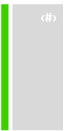 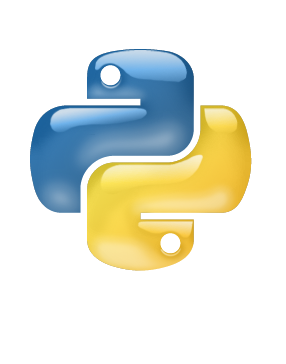 Python é uma linguagem de programação...
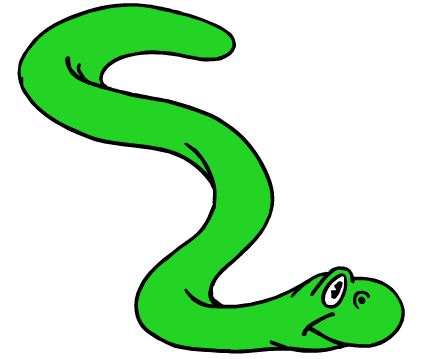 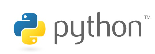 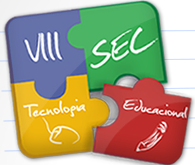 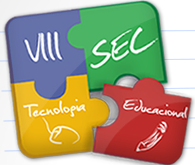 Python Aula 05
2
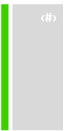 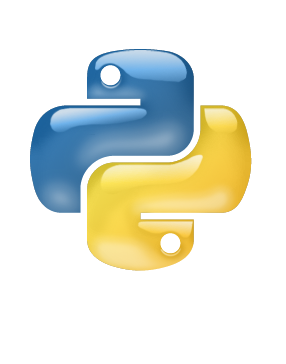 Herança
Uma classe pode herdar a definição de outra classe
Permite o uso ou a extensão de métodos e atributos previamente definidos por outra classe.
Nova classe: subclasse.   Original:  classe pai, ancestral ou superclasse
Para definir uma subclasse, coloque o nome da superclasse entre parênteses  depois do nome da subclasse na primeira linha da definição.
Python não tem a palavra ‘extends’ como em Java
Múltipla herança é suportada
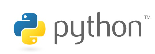 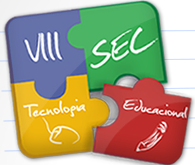 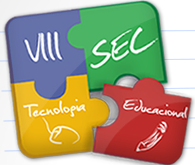 Python Aula 05
3
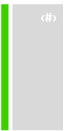 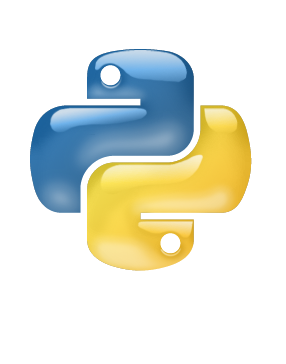 Herança
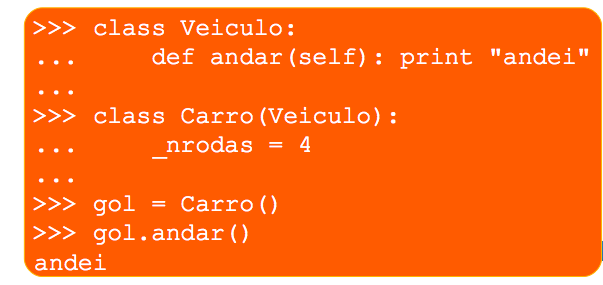 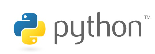 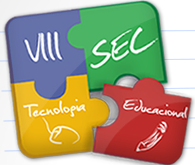 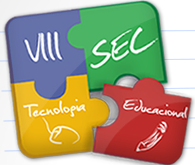 Python Aula 05
4
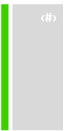 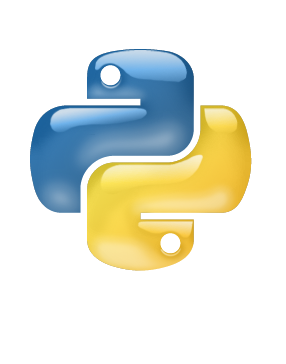 Redefinindo métodos
Você pode redefinir métodos declarados na superclasse
O mesmo vale para o método __init__ . 
Geralmente você algo assim no método __init__ das subclasses:
parentClass.__init__(self,x,y)
onde parentClass é o nome da classe pai.
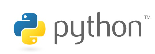 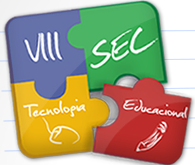 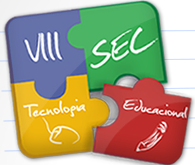 Python Aula 05
5
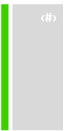 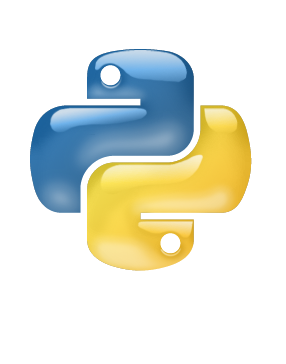 Redefinindo métodos
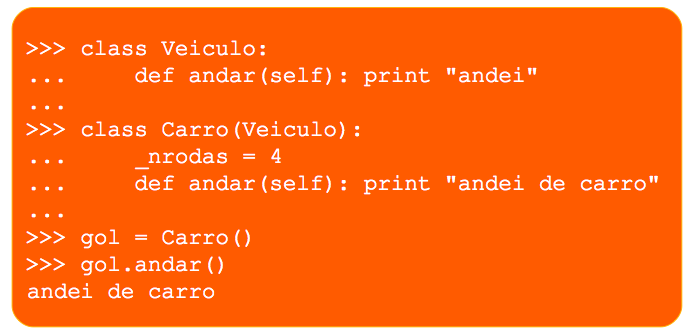 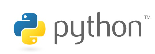 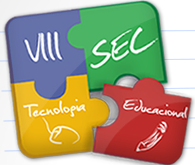 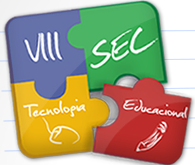 Python Aula 05
6
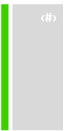 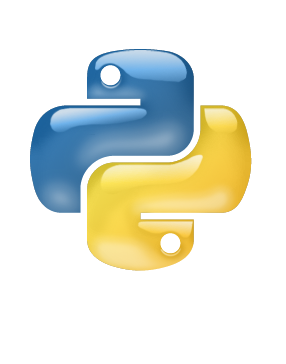 Redefinindo métodos
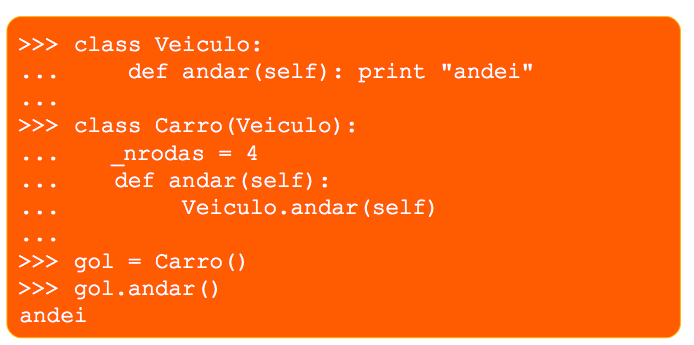 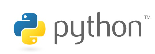 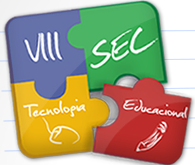 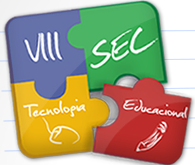 Python Aula 05
7
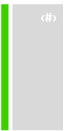 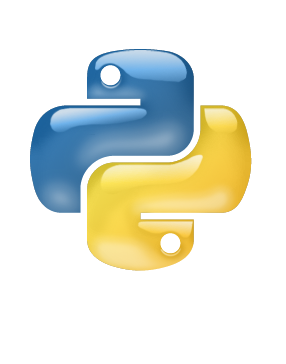 Herança
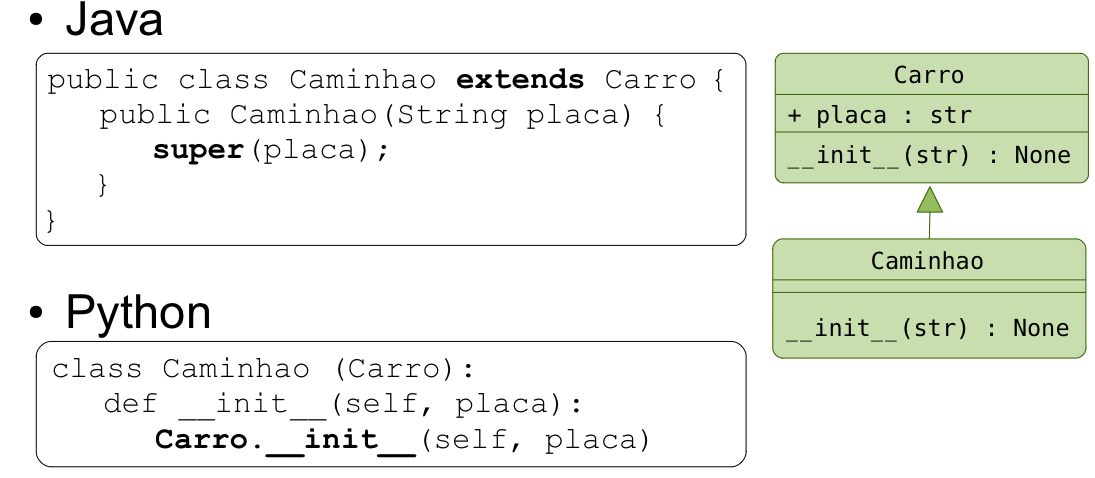 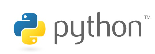 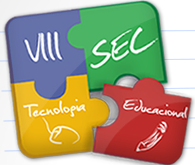 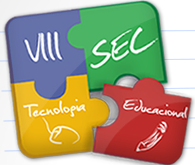 Python Aula 05
8
Alguns métodos e atributos speciais nativos
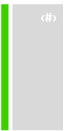 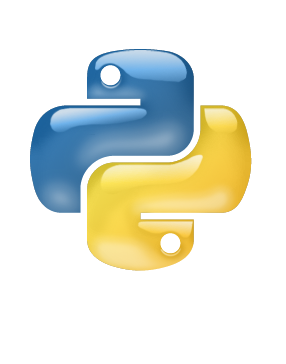 I am special!
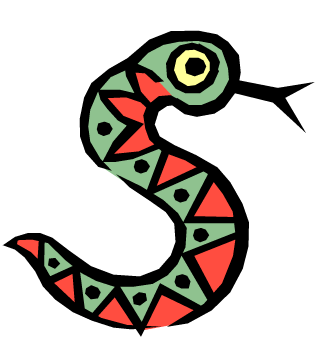 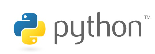 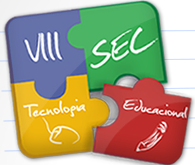 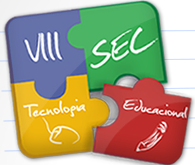 Python Aula 05
9
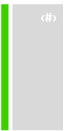 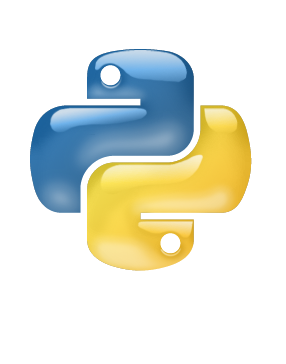 Membros nativos
As classes contêm métodos e atributos especiais que são incluídos por Python mesmo se você não os defina explicitamente.
A maioria destes métodos são invocados automaticamentos a partir de alguma ação ou evento por meio de operadores ou uso da classe.
Algums atributos nativos definem informações que devem ser armazenadas para todas as classes.
Todos os membros nativos tem 2 underscores ao redor dos nomes: __init__ , __doc__
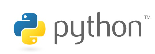 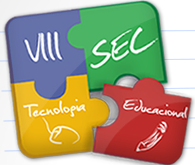 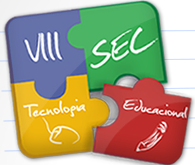 Python Aula 05
10
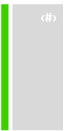 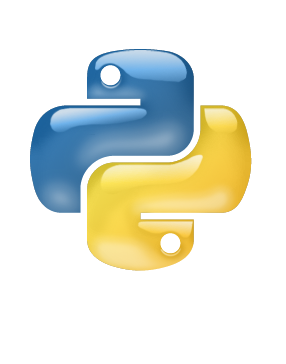 Membros nativos
Alguns métodos como por exemplo __repr__ existem para todas as classes e você pode sempre redefiní-las.
A definição deste método especifica como tornar a instância de uma classe em uma string.
print f algumas vezes chama f.__repr__() para chamar a representação em string do objeto f
Se você digitar f e pressionar ENTER, então você também está chamando __repr__ para informar ao display o que deve ser exibido ao usuário
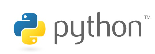 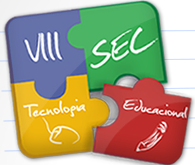 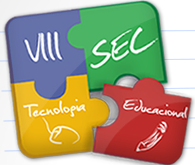 Python Aula 05
11
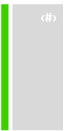 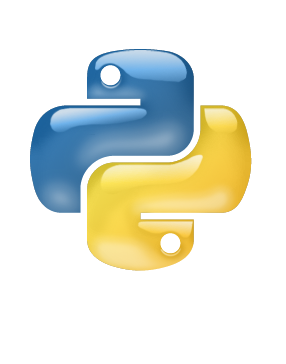 Métodos nativos
Você pode redefinir estes métodos também:
__init__  :  O construtor da classe
__cmp__:  Define como == funciona para a classe
__len__ :  Define como len(obj) funciona 
__copy__ : Define como copiar uma classe
Outros métodos nativos permitem você dar a classe o poder de usar notação [] como um array ou () como uma chamada de função.
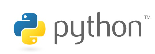 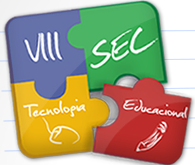 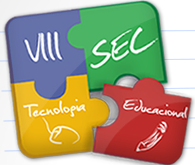 Python Aula 05
12
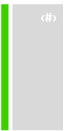 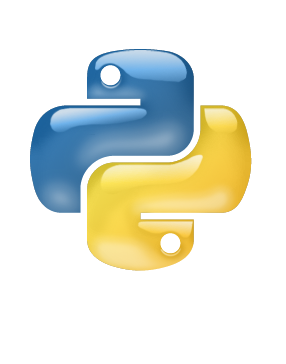 Métodos nativos
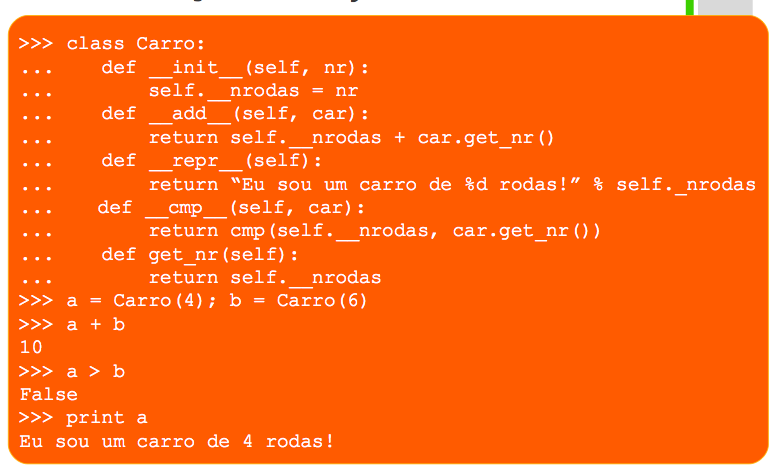 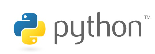 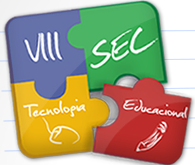 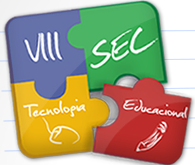 Python Aula 05
13
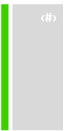 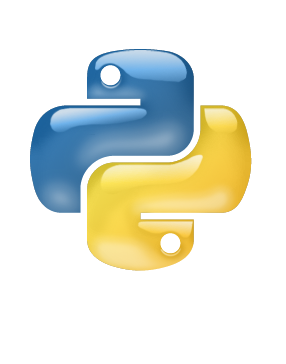 Atributos especiais
Estes atributos existem para todas as classes.
__doc__  :  Armazena a documentação (string) para a classe.
__class__:  Retorna a referência à classe de qualquer instância dela.
__module__ :  Retorna a referência ao módulo que aquela classe em particular foi definida.
Outro método bem útil dir(x) retorna a lista de todos os métodos e atributos definidos pelo objeto x.
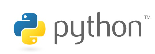 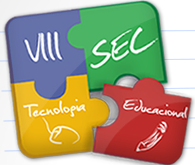 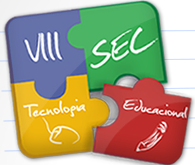 Python Aula 05
14
Polimorfismo
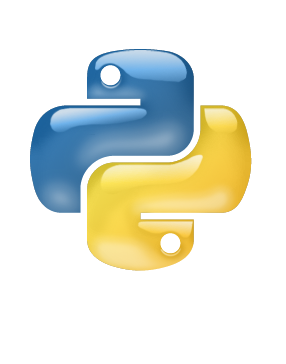 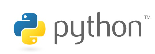 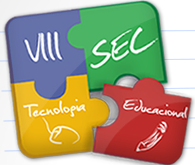 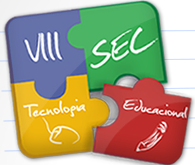 15
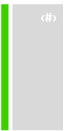 Polimorfismo em Python
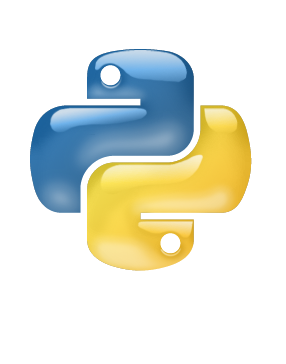 Polimorfismo permite que objetos de diferentes classes sejam tratados como objetos de uma classe comum
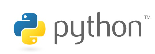 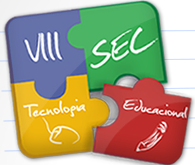 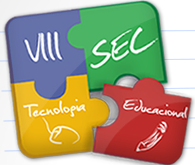 Python Aula 05
16
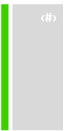 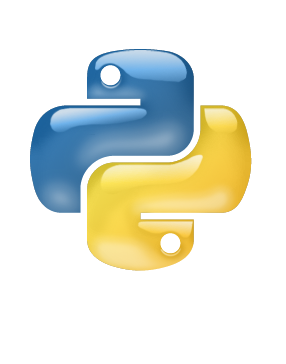 Exemplo de Polimorfismo: Classes Veiculo, Carro e Moto
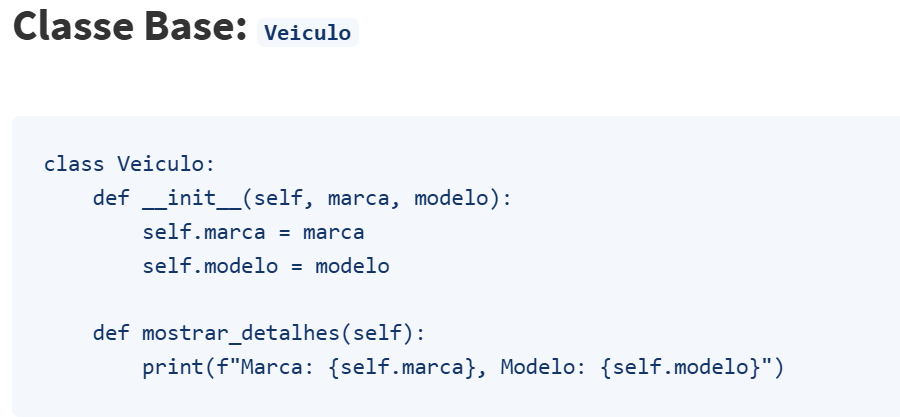 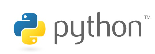 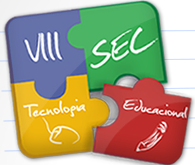 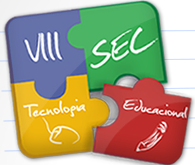 Python Aula 05
17
Exemplo de Polimorfismo: Classes Veiculo, Carro e Moto
18
Exemplo de Polimorfismo: Classes Veiculo, Carro e Moto
19
Exemplo de Polimorfismo: Classes Veiculo, Carro e Moto
20
Exemplo de Polimorfismo: Classes Veiculo, Carro e Moto
21
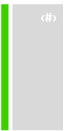 Referências
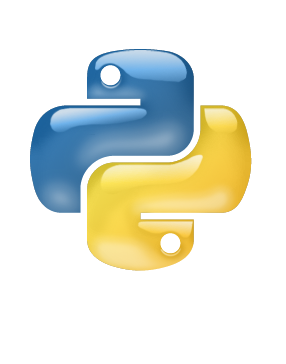 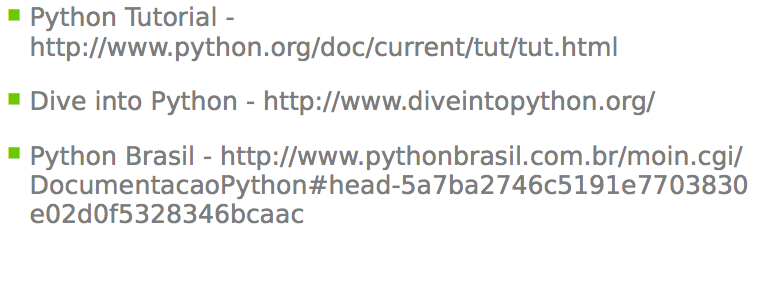 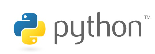 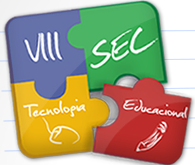 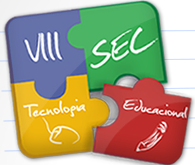 Python Aula 05
22